ОБРАЩЕНИЕ К РАБОТОДАТЕЛЮ
Рынок труда и профессиональная карьера
Способы общения с работодателем
@ ЦПО Самарской области
Способы трудоустройства
личное обращение к работодателю
размещение резюме на сайте трудоустройства
поиск вакансий на сайте трудоустройства 
обращение в кадровое агентство
обращение в центр занятости населения
рассылка резюме работодателям
по знакомству
@ ЦПО Самарской области
Риски при трудоустройстве
мошенничество посредников
недобросовестный работодатель
@ ЦПО Самарской области
РЕЗЮМЕ
Рынок труда и профессиональная карьера
СТРУКТУРА РЕЗЮМЕ
@ ЦПО Самарской области
КОНКУРЕНЦИЯ И УЗНАВАЕМОСТЬПРИ УСТРОЙСТВЕ НА РАБОТУ
Рынок труда и профессиональная карьера
ПРОБЛЕМА УЗНАВАЕМОСТИ СОИСКАТЕЛЯ
@ ЦПО Самарской области
ПОВЫШЕНИЕ УЗНАВАЕМОСТИ СОИСКАТЕЛЯ
@ ЦПО Самарской области
ОЖИДАНИЯ И ТРЕБОВАНИЯ СОИСКАТЕЛЯ
Рынок труда и профессиональная карьера
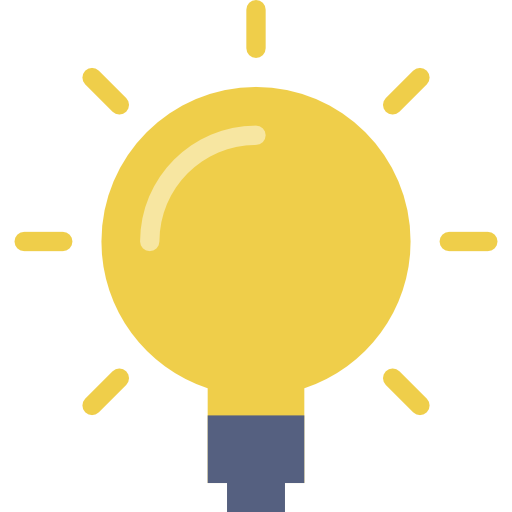 ВНИМАНИЕ!

НЕ ТОЛЬКО РАБОТОДАТЕЛЬ ВЫБИРАЕТ НАС, НО И МЫ ВЫБИРАЕМ ЕГО!
@ ЦПО Самарской области
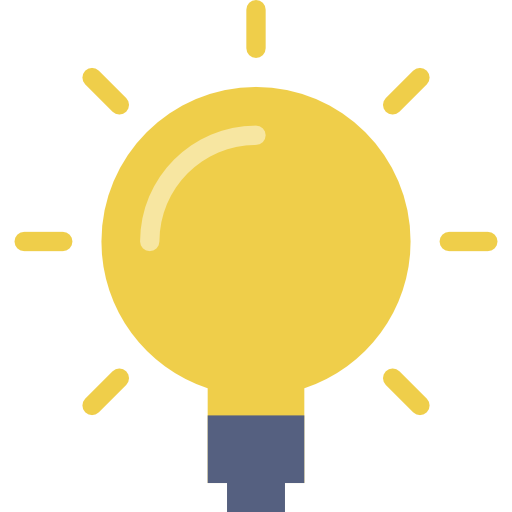 Риск безответственного выбора работодателя – эмоциональное выгорание у сотрудника.

Причины эмоционального выгорания:
перегрузка,
не нравится работа,
непонимание оценки качества работы со стороны начальства,
несправедливое распределение работы внутри коллектива,
неудовлетворенность условиями труда (заработная плата, режим труда и отдыха, условия рабочего места)
@ ЦПО Самарской области
ОЖИДАНИЯ И ТРЕБОВАНИЯ
@ ЦПО Самарской области